2.2 Installation der Gebäudeverteilung
BLOCK 2: Installation von geothermischen Anlagen
Modul Ziele
Willkommen im Modul : "Installation der Gebäudeverteilungssysteme".
Am Ende dieses Moduls werden Sie dazu in der Lage sein:

die Arten von Heiz- & Kühlverteilungssystemen und deren Einsatzbereiche zu kennen
(bestehende) Systeme für Wärmepumpen zu optimieren
[Speaker Notes: Guidelines for the Trainer

This .ppt file is a template to be used from VET providers in order for them to prepare the training material. 

We suggest 30 up to 40 .ppt slides for one (1) hour of the training program. 

There are 3 predefined slides to be filled in by you, entitled “Module Objectives”, “Conclusion”, “End of module”. 

Material should be sent in editable format. 

Suggested font: Arial
Required font size: 16
Suggested line spacing: 1,5
ppt/pptx file should have a clear structure and defined units and unique slide titles
ppt/pptx slide contents should not exceed the predefined margins
Images, diagrams etc should be accompanied with a description
If you want to include comprehension questions (multiple choice, multiple responses, true/false, matching etc.) to enhance users’ understanding of the theory, you should embody them in the ppt/pptx file.
Questions that will be used for self assessment and final assessment quizzes should follow a predefined format that will be sent from SQLearn in an .xls file]
Einleitung
Für die korrekte Funktion eines Heizverteilsystems (Komponenten des Heizverteilsystems: xxx.yyy) ist es immens wichtig, einen hydraulischen Abgleich des Systems durchzuführen.

Nur so kann langfristig ein effizienter Betrieb gewährleistet werden.

Nicht umsonst schreibt das BAFA in seiner Förderung einen hydraulischen Abgleich vor.

Bei Neubauten werden alle Daten für einen hydraulischen Abgleich benötigt, damit dieser einfach und sicher durchgeführt werden kann.
Hydraulischer Abgleich
Hydraulischer Abgleich oder hydraulischer Abgleich einer Heizungsanlage
So funktioniert ein Heizungsverteilungssystem grundsätzlich:
So funktioniert ein Heizungsverteilungssystem grundsätzlich:

Die Wärmepumpe oder der Boiler (A) erwärmt das Wasser in der Heizungsanlage.
A
So funktioniert ein Heizungsverteilungssystem grundsätzlich:

Die Wärmepumpe oder der Boiler (A) erwärmt das Wasser in der Heizungsanlage.
Die Umwälzpumpe (B) fördert das warme Wasser durch die Rohre der Heizungsanlage (C) zu den Heizkörpern (D) oder zur Fußbodenheizung.
D
D
C
D
D
A
B
So funktioniert ein Heizungsverteilungssystem grundsätzlich:

Die Heizkörper (D) oder die Fußbodenheizung geben die Wärme an den Wohnraum ab und heizen ihn auf.
21°C
21°C
D
D
21°C
21°C
C
D
D
A
B
So funktioniert ein Heizungsverteilungssystem grundsätzlich:

Die Heizkörper (D) oder die Fußbodenheizung geben die Wärme an den Wohnraum ab und heizen ihn auf.

Das abgekühlte Wasser fließt durch die Rohre des Heizsystems (C) zurück zur Wärmepumpe (A) oder zum Boiler.
21°C
21°C
D
D
21°C
21°C
C
D
D
A
B
Leider funktioniert eine Vielzahl der installierten Systeme nicht in dieser Weise.
Hydraulischer Abgleich
Leider funktioniert eine Vielzahl der installierten Systeme nicht in dieser Weise:

Das Wasser in der Heizungsanlage fließt den Weg des geringsten Widerstandes, d.h.:Durch kurze Rohre und/oder Rohre mit größerem Durchmesser fließt mehr Warmwasser als durch lange Rohre / Rohre mit kleinem Durchmesser.
Hydraulischer Abgleich
Leider funktioniert eine Vielzahl der installierten Systeme nicht in dieser Weise:

Dadurch erhält der Wohnraum näher zum dem Boiler mehr warmes Wasser und wird sehr warm.
25°C
Hydraulischer Abgleich
Leider funktioniert eine Vielzahl der installierten Systeme nicht in dieser Weise:

Dadurch erhält der Wohnraum neben dem Boiler viel mehr warmes Wasser und wird sehr warm.

Entfernte Räume erwärmen sich nicht so stark, weil ihre Heizkörper nicht mit der richtigen Wassermenge versorgt werden. Diese Räume sind nicht gut temperiert, auch wenn das Thermostat der Heizkörper ganz offen ist.
17°C
21°C
25°C
21°C
Hydraulischer Abgleich
Temporäre Problemlösungen, die oft angewendet werden:

Oftmals

Die Pumpenleistung der Umwälzpumpe wird erhöht.

Die Vorlauftemperatur wird erhöht.
Hydraulischer Abgleich
Temporäre Problemlösungen, die oft angewendet werden:

Auf diese Weise wird der gesamte Wohnraum gut temperiert, aber 

Die Stromverbrauch der Umwälzpumpe steigt.
Der Boiler wird ineffizient und benötigt mehr Brennstoff.
Strömungsgeräusche können auftreten
21°C
21°C
25°C
21°C
Hydraulischer Abgleich
Die richtige Lösung ist 

Hydraulischer Abgleich 

eines Heizsystems
Hydraulischer Abgleich
Für jeden einzelnen Raum (a,b,c,d) muss der Wärmebedarf und die Heizlast berechnet werden.
Die Leistung des Heizkörpers muss für jeden Raum berechnet werden. 

Der Volumenstrom ist zu berechnen

Einstellung der Heizkörperventile

Einstellung der Wärmepumpe
a
b
c
d
Hydraulischer Abgleich
Dieses Verfahren stellt sicher, dass

Jeder Heizkörper wird mit der richtigen Warmwassermenge versorgt
Jeder Heizkörper gibt die richtige Wärmemenge an jeden einzelnen Raum ab
Der gesamte Wohnraum ist gut temperiert

Das Heizungssystem arbeitet effizient.
21°C
21°C
21°C
21°C
Vorteile des hydraulischen Abgleichs
Vorteile des hydraulischen Abgleichs

volle Funktionsfähigkeit aller Heizkörper oder Fußbodenheizungen
mehr Wohnkomfort
Wertsteigerung der Immobilie
hohe Energieeinsparung
niedrigere Energiekosten
Aktiver Beitrag zum Umweltschutz
kostengünstiges Verfahren
hervorragendes Kosten-Nutzen-Verhältnis
Schritte des hydraulischen Abgleichs
Berechnung der Heizlast und der installierten Heizkörperleistung in den Räumen und Ermittlung der erforderlichen Vorlauftemperatur
Heizlast berechen  Siehe Modul 1.2
Berechnung der Fußbodenheizung  Siehe Modul1.2
Ermittlung der erforderlichen Vorlauftemperatur (möglichst niedrig)

Ermittlung der maximal erforderlichen Heizwassermassenströme für jeden Heizkörper. Der Massenstrom transportiert die benötigte Energie zur jeweiligen Heizfläche
Schritte des hydraulischen Abgleichs
Schritte des hydraulischen Abgleichs
Berechnung der Druckverluste im Rohrnetz (längste Leitung); daraus ergibt sich automatisch die erforderliche Pumpenleistung

Auswahl von Thermostatventilen und/oder Rückschlagarmaturen entsprechend der gewünschten Durchfluss- und Druckcharakteristik
Schritte des hydraulischen Abgleichs
Auslegung der Umwälzpumpe (ggf. mit automatischem Abgleichventil) entsprechend der erforderlichen Förderhöhe und dem Volumenstrom

Anpassung der Heizungsregelung 
Korrektur der Steigung und Parallelverschiebung entsprechend der berechneten optimalen Auslegungsvorlauftemperatur

Setting and documentation of all determined values
Grundlagen des hydraulischen Abgleichs als Video
Der hydraulische Abgleich einer Fußbodenheizung - Berechnungsbeispiel
Heizkreislauf: Wasseraufbereitung
Der Heizkreislauf nutzt Wasser als Wärmeträgermedium.
Deshalb sind die Fußbodenheizung und der Pufferspeicher mit Wasser gefüllt.
Die Komponenten moderner Heizsysteme sind kompakt und effektiv. Bei den Wärmetauschern beispielsweise sind die Wandstärken und die Durchmesser der Strömungskanäle so klein wie möglich, um eine nahezu verlustfreie Wärmeübertragung zu gewährleisten.
Die Pufferspeicher stellen auch ein sehr großes Wasservolumen im Verhältnis zur Wärmeübertragungsfläche im Wärmetauscher des Kessels zur Verfügung. Durch die große Menge an Heizwasser kann eine große Anzahl von Störstoffen vorhanden sein, die sich z.B. in Form von Kalk im Wärmetauscher absetzen und dort zu Störungen führen.
Heizkreislauf: Wasseraufbereitung
Um dieses Problem zu vermeiden, muss das im Heizkreislauf verwendete Wasser den chemischen Normen entsprechen und im Zweifelsfall vorher behandelt werden, um die gewünschten Eigenschaften zu gewährleisten.

Die Befüllung einer Flächenheizung oder Flächenkühlung sollte je nach Rohrmaterial mit enthärtetem oder demineralisiertem Wasser erfolgen. Gleiches gilt für das Wasser innerhalb des Boilers. Der positive Effekt ist der langfristige Schutz vor Verschlammung und Korrosion der Flächenheizung für einen dauerhaft guten Wärmeübergang und effizienten Betrieb der Fußbodenheizung.
Heizkreislauf: Wasseraufbereitung
Wird das Heizungswasser nicht aufbereitet und entspricht damit nicht den Qualitätsanforderungen, verschlechtert sich die Energieeffizienz in der Regel ständig. Wie im Wasserkocher oder anderen Produkten, in denen Wasser erhitzt wird, bilden sich Kalkablagerungen. Dieser Kalk lagert sich auf den wärmeübertragenden Flächen im Boiler oder im Wärmetauscher ab, schränkt deren Funktion ein oder blockiert sogar den kompletten Durchfluss. 

In der gesamten Heizungsanlage kann auch das falsche Heizwasser die Korrosion fördern.
Neben technischen Problemen kann der Betreiber der Heizungsanlage bei unsachgemäßer Behandlung des Heizwassers mit einem Garantieverlust für die Komponenten rechnen.
Heizkreislauf: Wasseraufbereitung
Norm VDI 2035

Blatt 1 behandelt das Thema "Vermeidung von Schäden durch Kalkstein in Heizungsanlagen"
Blatt 2 dient der "Vermeidung von Schäden durch Korrosion".
Heizkreislauf: Wasseraufbereitung
Norm VDI 2035 – Blatt 1

Die Anforderungen der VDI 2035 sind im Hinblick auf die Vermeidung von Schäden durch Kalkstein recht umfangreich. Hier wird die tolerierbare Gesamthärte des Heizwassers in Abhängigkeit von der Heizleistung und dem Wassergehalt der Anlage eingestellt.
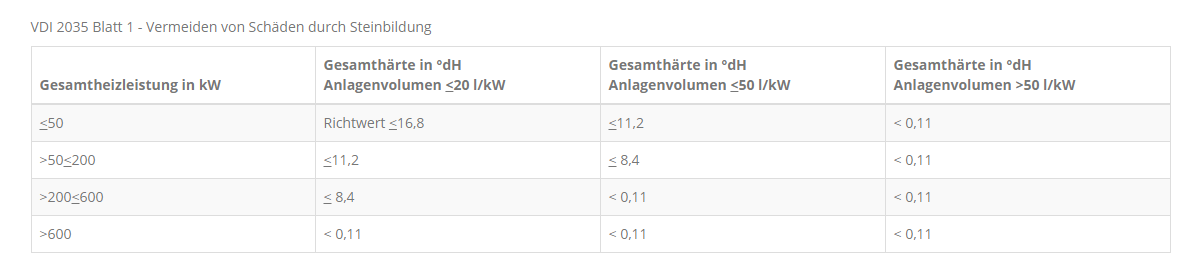 Reference value ≤ 16,8
Heizkreislauf: Wasseraufbereitung
Norm VDI 2035 – Blatt 2

Blatt 2 befasst sich mit dem Thema wasserseitige Korrosion.
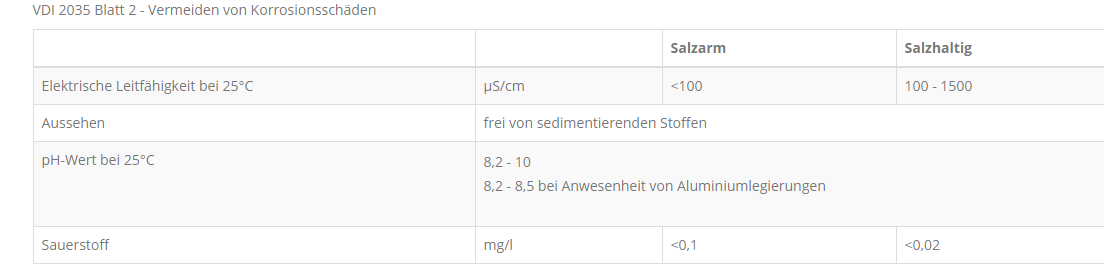 Heizkreislauf: Wasseraufbereitung
Abhängig von der Wasserquelle gibt es verschiedene Methoden der Wasseraufbereitung
 
klassische Filtration des Heizungsfüllwassers zur Entfernung von Schwebstoffen 
die Enthärtung des Heizungsfüllwassers durch Ionenaustausch,
die vollständige Entsalzung des Heizungsfüllwassers durch Ionenaustausch,
die vollständige Entsalzung des Heizungsfüllwassers durch Osmose (Umkehrosmose),
Vollentsalzung mit pH-Wert-Erhöhung
Heizkreislauf: Wasseraufbereitung
Spülen, Entlüften & Füllen
Inbetriebnahme der Fußbodenheizung

Vor der Inbetriebnahme muss die Fußbodenheizung 
Gespült
Entlüftet 
werden.

Anschließend kann die Fußbodenheizung mit dem entsprechenden Wasser befüllt werden.
Spülen, Entlüften & Füllen
Zusammenfassung
Sie haben nun das Modul "Installation der Gebäudeverteilungsanlage" abgeschlossen und sind in der Lage:

die Arten von Heiz- & Kühlverteilungssystemen und deren Einsatzbereiche zu kennen
(bestehende) Systeme für Wärmepumpen zu optimieren
Ende des Moduls
2.2 Installation der Gebäudeverteilung